Medication Management
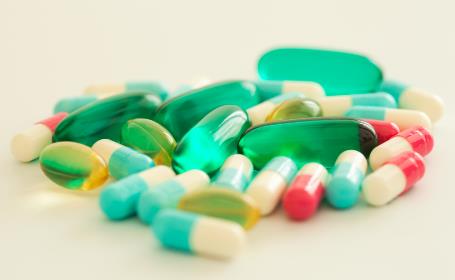 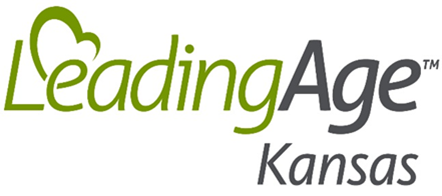 [Speaker Notes: This training is designed to provide facility supervisors and leaders and front line staff with an overview of the new Medication Administration regulations]
OBJECTIVES
Objective:
Participants will verbalize understanding of a comprehensive Medication Management System
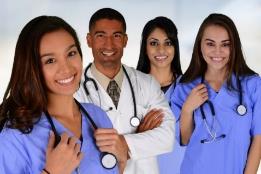 [Speaker Notes: Objectives of the education is to review RoP for Medication Management including Medication Administration]
What IS Medication Management?
A  safe and competent medication management system that is based on best practice and the care process of the residents that includes: 
Recognition of the problem/need, 
Assessment, diagnoses
Medication administration, 
Management, monitoring and revising the individualized, person-centered approach to care
Documentation consistent with standards of medication management and administration standards.
Regulations Associated with Medication Management
F726:  Nursing Services
Competency in skills and techniques necessary to care for residents’ needs – Medication Management
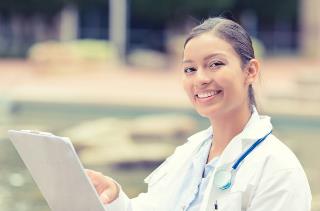 Regulations Associated with Medication Management
F757:  Unnecessary Drugs
Medication management is based in the care process and includes recognition or identification of the problem/need, assessment, diagnosis/cause identification, management/treatment, monitoring, and revising interventions, as warranted as well as documenting medication management steps
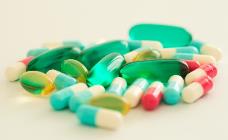 Regulations Associated with Medication Management
F755 - §483.45 Pharmacy Services 
§483.45(a) Procedures. 
A facility must provide pharmaceutical services (including procedures that assure the accurate acquiring, receiving, dispensing, and administering of all drugs and biologicals) to meet the needs of each resident.
Survey Requirements for Medication Administration
F759
“Free of medication error rates of 5% or more”
F760
“Residents are free of significant medication errors”
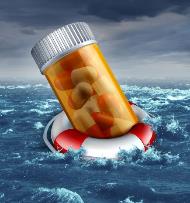 Regulatory Requirements
F759 §483.45(f) Medication Errors. 
The facility must ensure that its— §483.45(f)(1) Medication error rates are not 5 percent or greater; and 
F760 The facility must ensure that its— §483.45(f)(2) Residents are free of any significant medication errors.
Regulatory Requirements
Definitions:
“Medication Error” means the observed or identified preparation or administration of medications or biologicals which is not in accordance with: 
The prescriber’s order; 
Manufacturer’s specifications (not recommendations) regarding the preparation and administration of the medication or biological; or 
Accepted professional standards and principles which apply to professionals providing services. Accepted professional standards and principles include the various practice regulations in each State, and current commonly accepted health standards established by national organizations, boards, and councils.
https://www.cms.gov/Medicare/Provider-Enrollment-and-Certification/GuidanceforLawsAndRegulations/Downloads/Advance-Appendix-PP-Including-Phase-2-.pdf
[Speaker Notes: (Discuss facility protocol for Medication errors)
Reporting (physician, resident, resident representative, supervisor, DON, etc.)
Resident monitoring/documentation/follow up
Paperwork (Medication error forms)]
Regulatory Requirements
Definitions-continued:
“Significant medication error” means one which causes the resident discomfort or jeopardizes his or her health and safety.
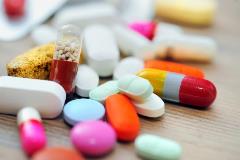 https://www.cms.gov/Medicare/Provider-Enrollment-and-Certification/GuidanceforLawsAndRegulations/Downloads/Advance-Appendix-PP-Including-Phase-2-.pdf
[Speaker Notes: Criteria for judging significant medication errors as well as examples are provided below. 
Significance may be subjective or relative depending on the individual situation and duration, e.g., constipation that is unrelieved because an ordered laxative is omitted for one day, resulting in a medication error, may cause a resident slight discomfort or perhaps no discomfort at all. However, if this omission leads to constipation that persists for greater than three days, the medication error may be deemed significant since constipation that causes an obstruction or fecal impaction can directly jeopardize the resident’s health and safety.]
Regulatory Requirements
Definitions-continued:
“Medication error rate” is determined by calculating the percentage of medication errors observed during a medication administration observation.
Medication Error Rate = Number of Errors Observed divided by the Opportunities for Errors (doses given plus doses ordered but not given) X 100.
https://www.cms.gov/Medicare/Provider-Enrollment-and-Certification/GuidanceforLawsAndRegulations/Downloads/Advance-Appendix-PP-Including-Phase-2-.pdf
[Speaker Notes: The error rate must be 5% or greater in order to cite F759.
 A medication error rate of 5% or greater may indicate that systemic problems exist]
Additional Definitions
“Acquiring medication” is the process by which a facility requests and obtains a medication. 
“Adverse consequence” is a broad term referring to unwanted, uncomfortable, or dangerous effects that a drug may have, such as impairment or decline in an individual’s mental or physical condition or functional or psychosocial status. It may include various types of adverse drug reactions and interactions (e.g., medication-medication, medication-food, and medication disease)1
1(adapted from The Merck Manual Professional Version, http://www.merckmanuals.com/professional/clinical-pharmacology/adverse-drugreactions/adverse-drug-reactions.)
[Speaker Notes: Acquiring Medications:  Discuss facility system for ordering, new residents, etc.]
Additional Definitions
“Adverse Drug Event (ADE)”: An injury resulting from medical intervention related to a drug. (Source: Institute of Medicine (IOM))
“Controlled Medications” are substances that have an accepted medical use (medications which fall under US Drug Enforcement Agency (DEA) Schedules II—V), have a potential for abuse, ranging from low to high, and may also lead to physical or psychological dependence.
[Speaker Notes: Discuss facility system for reconciling controlled medications, including counting, documentation and process for missing medications]
Additional Definitions
“Biologicals” are made from a variety of natural sources––human, animal, or microorganisms. Biologicals are used to treat, prevent, or diagnose diseases and medical conditions.  
“Clinically significant” refers to effects, results, or consequences that materially affect or are likely to affect an individual’s mental, physical, or psychosocial well-being either positively by preventing, stabilizing, or improving a condition or reducing a risk, or negatively by exacerbating, causing, or contributing to a symptom, illness, or decline in status..
[Speaker Notes: Biologicals may include a wide range of products such as vaccines, blood and blood components, allergenics, somatic cells, gene therapy, tissues, and recombinant therapeutic proteins.
Clinically Significant examples:  “Expressions or indications of distress” refers to a person’s attempt to communicate unmet needs, discomfort, or thoughts that he or she may not be able to articulate. The expressions may present as crying, apathy, or withdrawal, or as verbal or physical actions such as: pacing, cursing, hitting, kicking, pushing, scratching, tearing things, or grabbing others]
Additional Definitions
“Dispensing” is a process that includes the interpretation of a prescription; selection, measurement, and packaging or repackaging of the product (as necessary); and labeling of the medication or device pursuant to a prescription/order. 

“Disposition” is the process of returning and/or destroying unused medications.
[Speaker Notes: Discuss facility protocol here]
Additional Definitions
“Diversion of medications” is the transfer of a controlled substance or other medication from a lawful to an unlawful channel of distribution or use, as adapted from the Uniform Controlled Substances Act. 
“Dose” is the total amount/strength/concentration of a medication given at one time or over a period of time. The individual dose is the amount/strength/concentration received at each administration. 
“Duplicate therapy” refers to multiple medications of the same pharmacological class/category or any medication therapy that substantially duplicates a particular effect of another medication that the individual is taking.
[Speaker Notes: Dose:  The amount received over a 24-hour period may be referred to as the daily dose.]
Additional Definitions
“Excessive dose” means the total amount of any medication (including duplicate therapy) given at one time or over a period of time that is greater than the amount recommended by the manufacturer’s label, package insert, and accepted standards of practice for a resident’s age and condition. 
 
“Harm”: Impairment of the physical, emotional, or psychological function or structure of the body and pain or injury resulting therefrom. (NCC MERP)
[Speaker Notes: If a medication is ordered at an Excessive Dose,  the nurse must:
Discuss with physician
Address with pharmacist
Talk to supervisor/DON
Inform resident/family]
Additional Definitions
“Indications for use” is the identified, documented clinical rationale for administering a medication that is based upon an assessment of the resident’s condition and therapeutic goals and is consistent with manufacturer’s recommendations and/or clinical practice guidelines, clinical standards of practice, medication references, clinical studies or evidence-based review articles that are published in medical and/or pharmacy journals.
[Speaker Notes: ALL nurses and non-licensed personnel administering medications (per State law) ae required to know the reason a resident is receiving each medication and what to watch for!]
Additional Definitions
“Medication Error”:  A medication error is any preventable event that may cause or lead to inappropriate medication use or patient harm while the medication is in the control of the health care professional, patient, or consumer. 
(Source: National Coordinating Council for Medication Error Reporting and Prevention (NCC MERP))
Additional Definitions
“Receiving medication” is the process that a facility uses to ensure that medications, accepted from the facility’s pharmacy or an outside source (e.g., vending pharmacy delivery agent, Veterans Administration, family member), are accurate (e.g., doses, amount). 

“Reconciliation” refers to a system of recordkeeping that ensures an accurate inventory of medications by accounting for controlled medications that have been received, dispensed, administered, and/or, including the process of disposition
Essentials of Medication Management
[Speaker Notes: Next—we will be discussing the required steps for medication administration]
Basic Safety Principles
3 Checks:
Opening the container
Removing the medication
Replacing the container
7 Rights:
Resident
Drug
Dose
Route
Time
Reason
Documentation
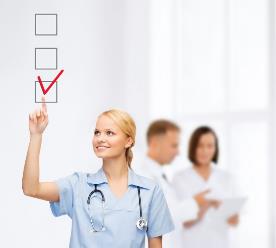 Right Resident
Read the order.
Verify the resident’s identification. 
Using 2 methods is best practice
Bracelet/Barcode
Photograph on MAR
Ask resident what his/her name is or to spell his/her name
Do not say, “Are you John Doe?”  The resident may say, “Yes,” even though he/she did not hear or understand the question.
Visual identification by a staff member familiar with the resident
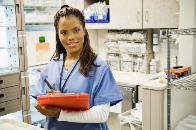 Right Drug
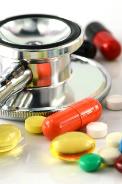 Read the order.
If the order is not clear, consult the prescriber.
Make sure the drug is transcribed correctly on the MAR,
Select the right drug.  
Read the label on the container and the name of the medication 3 times.
Look at the color, odor, and consistency of the drug.  
Unusual characteristics should be questioned.
Administer medication only from a clearly labeled container.
Avoid conversations during preparation of medications.
[Speaker Notes: When you are administering medications, avoid distractions!  Unless a true emergency—concentration is vital to prevent mistakes!]
Right Dose
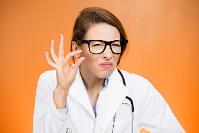 Read the order.
Have the MAR in front of you before preparing the medication.
Know the abbreviations used.
Consider the age and weight of the resident.  
This may help to find an error in the order.
Know the minimum and maximum dose of the medicine administered.  
Recognize fraction dosages, multiple tablets, and concentrations correctly.
Assist the resident in taking all the medication that is ordered.
Right Route
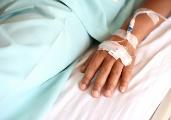 Read the order.
Know the abbreviations used to designate the route of administration.
Review the available forms of the medication to make sure the drug can be given according to the order.
Make sure the resident is able to take the medication by the route indicated/ordered.
Right Time
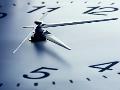 Read the order.
Know why a medication is ordered for certain times of the day and whether the time schedule can be altered.
Medication that must act at certain times is given priority during the medication pass. 
Give the medication as ordered in relation to food intake.
a.c. = before meals
p.c. = after meals
Give the medication according to the action expected.
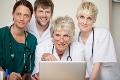 [Speaker Notes: Some dosing schedules are necessary to maintain therapeutic blood levels (e.g., antibiotics, anti-seizure medications)
(e.g., insulin should be given at a precise interval before a meal)

(e.g., hypnotics at bed time, diuretics during the morning]
Right Reason
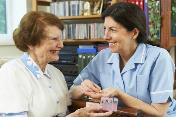 Check that the resident is receiving the medication for the appropriate reason
Know the approved reasons for giving the medication
Check diagnosis list
Review signs and/or symptoms resident is having
Check allergy list
Contact prescriber if there are any questions
[Speaker Notes: Use drug resource manuals and/or consult pharmacy]
Right Documentation
Documentation should clearly reflect the resident’s name, the medication, the time, the dose, and the route.
Sign the MAR immediately after medication administration.
Never record a medication before it is given to the resident.
Record medication administration for each resident, not for a group of residents.
Record only medications that you have prepared and have administered yourself.
Use only approved facility practices.
Record medications that are refused or held and the reason for not giving the medication (e.g., vomited, out of facility, outside vital sign parameters for administration)
Record the effects observed.
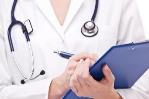 General Medication Administration
Hand hygiene prior to handling medication(s) and after administering medication(s).
Right resident, right medication, right dose, right route, right time.
Check vital signs prior to administration if indicated.
Never leave medications at the bedside.
Properly position resident.
Lock unattended medication cart.
Roll insulin suspensions.  Don’t create air bubbles.
Shake a drug that is labeled “shake well,” such as Dilantin elixir
If a controlled medication was given, make sure counts are accurate.
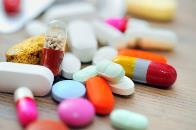 Oral Medications
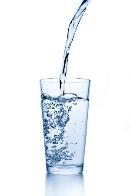 Considerations:
Proper positioning.
Adequate fluids.
Bulk laxatives, NSAIDs, potassium supplements
Review the “Do Not Crush” list.
Do not crush and combine medications then give all at once (e.g., in pudding, applesauce, ice cream).
Rationale:  If resident does not take all that is offered, how do you know what medications were taken and what amount of medications were taken?
Some medications may have an unpleasant taste, may discolor teeth.
[Speaker Notes: The most common, most convenient, and usually least expensive  route.
Inappropriate if the resident cannot swallow, if gastrointestinal tract mobility is reduced, or if the resident is experiencing nausea or vomiting.]
Warfarin Interactions
Nasogastric, Gastric, or PEG Tube Medications
Confirm tube placement.
Do not crush enteric coated or time-released medications
Obtain liquid forms whenever possible.
Do not crush and combine medications then give all at once.
Flush with the required amount of water before and after each medication unless physician orders indicate a different flush schedule due to the resident’s clinical condition.
Separate the administration of enteral nutrition formula and phenytoin (Dilantin) to minimize interaction.
Sublingual Medications
A medication that is placed under the tongue where it dissolves.
The medication must remain under the tongue until it is completely dissolved.
The medication is rapidly absorbed into the bloodstream.
If the medication is swallowed, the drug may be inactivated by gastric juices.
Use a spoon or a gloved hand to insert a tablet under the tongue.
Buccal Medications
A medication that is held in the mouth against the mucous membranes of the check until it dissolves.
The medication should not be chewed, swallowed, or placed under the tongue.
Drug can be administered for local effect.
This route ensures greater potency because it directly enters the blood stream and bypasses the liver.
If the medication is swallowed, the drug may be inactivated by gastric juices.
Use a spoon or a gloved hand to insert a tablet against the cheek.
Alternate between left and right cheeks with each subsequent dose to avoid mucosal irritation.
Transdermal Medications
Make certain the skin is clean, dry, and non-irritated before applying the patch.
Date, time, and initial the patch.
Rotate sites with each application.
Follow policy regarding proper disposal, especially related to controlled substances.
Best practices: 
Document both application and removal of patches.
Document at change of shift that 2 nurses visually verified the number, location, date, time, and initials of patches containing controlled substances.
Eye Medications
Tilt the resident’s head backwards.
To expose the conjunctival sac and avoid injuring the eye, place your thumb or index finger against the patient's cheekbone just below the lower eyelid and then pull the eyelid gently downward. 
Do not touch the tip of the bottle or tip of the tube to the conjunctival sac.
If the drop falls on the eyelid margin, repeat the procedure.
Gently close the eye and advise the resident to keep it closed for at least 3 minutes without blinking.
Use a tissue to dab any excess from the cheek or lid.  Avoid holding the tissue too close to the eye, to prevent wicking the medication away from the eye.
If you are putting in more than one drop or more than one type of eye drop, wait five minutes before putting the next drop in. This will keep the first drop from being washed out by the second before it has had time to work.
[Speaker Notes: It may be necessary to remove debris before inserting the medication.]
Order of Eye Drop/Ointment Administration
Ear Medications
Before instilling otic medications, remove any cerumen or drainage blocking the outermost portion of the ear canal.
To prevent dizziness and nausea, warm otic medications to room temperature before placing them in the ear.
For adults, pull the pinna up and back.
For children under age 3, pull the pinna down and back.
Avoid touching the ear with the dropper.
Encourage the resident to lie still for 10 minutes with the head turned toward the unaffected side.
Rectal Medications
Have water soluble lubricant available for medication administration.
Position resident on left side with upper leg flexed over lower leg toward the waist (Sims position).
Provide privacy and drape the resident with only the buttocks and anal area exposed.
Place a pad underneath the resident’s buttocks.
Remove the wrapper from the suppository and lubricate rounded tip and index finger of dominant hand with the lubricant.
Separate buttocks with non-dominant hand, then using the gloved index finger insert the suppository into the rectum toward the umbilicus while having the resident take a deep breath, exhale through the mouth, and relax the anal sphincter.
Insert suppository about 5 cm beyond the anal sphincter.  Remove finger and wipe resident’s anal area.
Ask resident to remain on side 5 – 10 minutes.
[Speaker Notes: If possible, have the resident defecate prior to rectal medication administration.]
Vaginal Medications
Have resident void prior to procedure.
Have water soluble lubricant available.
Position resident on back with legs slightly bent and feet flat on the bed.
Provide privacy, and drape resident so that vaginal area is exposed.
Place a pad underneath the resident’s buttocks.
Remove the wrapper from the suppository and lubricate rounded tip and index finger of dominant hand with the lubricant.
An applicator may be used to insert vaginal medication. Follow procedure above and specific manufacturer directions.
With non-dominant hand, gently separate labial folds.  With gloved index finger insert lubricated suppository about 8 – 10 cm along posterior vaginal wall.
Withdrawn finger and wipe away excess lubricant.
Inhalation Medications
Small Volume Nebulizers
Assemble nebulizer as per manufacturer’s instructions.
Add medication as prescribed by pouring medication into the nebulizer cup.
Use a mask if resident is unable to tolerate a mouthpiece, and an adaptor specific to tracheostomies if the resident has a tracheostomy.
Position resident sitting up in a chair or in bed at greater than 45 degrees.
Assess vital signs and lung sounds before and after the treatment.
Attach the nebulizer to compressed air; use oxygen if there is no compressed air.
If resident is receiving oxygen, do not turn it off. Continue to deliver oxygen through nasal prongs with the nebulizer.
[Speaker Notes: Single-dose vials for aerosolized medications used for one resident.
Some medications require the addition of sterile water or sterile saline per prescription for dilution.
Some medications may be mixed together if there are no contraindications.]
Inhalation Medications
Small Volume Nebulizers
Turn on air to nebulizer and ensure that a sufficient mist is visible exiting nebulizer chamber.  A flow rate of 6 – 10 liters should provide sufficient misting.
Ensure the medication chamber is securely fastened and connected to the face mask or mouth piece and that the nebulizer tubing is connected to compressed air or oxygen flow meter.
If mouthpiece is being used, ensure lips are sealed around mouthpiece.
Have resident take slow, deep, inspiratory breaths. Encourage a brief 2-3 second pause at the end of inspiration, and continue with passive exhalations.
If resident is dyspneic, encourage holding every fourth or fifth breath for 5 to 10 seconds.
 Have resident repeat this breathing pattern until medication is complete and there is no visible misting. This process takes approximately 8 to 10 minutes.
[Speaker Notes: Stay with the resident during the treatment unless the resident has been assessed to be able to safely self-administer the inhalation treatment.  Make sure this assessment is documented in the medical record.]
Inhalation Medications
Small Volume Nebulizers
Tap nebulizer chamber occasionally and at the end of the treatment.
Monitor resident’s pulse rate during treatment, especially if beta-adrenergic bronchodilators are being used.
 Rinse, dry, and store nebulizer as per agency policy.
 If inhaled medication included steroids, have resident rinse mouth and gargle with warm water after treatment.
Once treatment is complete, encourage patient to perform deep breathing and coughing exercises to help remove expectorate mucous.
Order of Nebulizer Treatments
Bronchodilator (e.g., Albuterol)
Helps open airways.
Mucolytic (e.g., Pulmozyme)
Breaks down the DNA structure of the mucus.
Antibiotics
Only Pari nebulizers can be used.
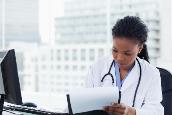 Inhalation Medications
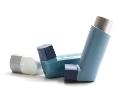 Metered Dose Inhaler (MDI)
Assemble MDI as per manufacturer’s instructions.
If MDI has not been used for several days, give it a test spray into the air, taking care not to inhale the medication.
Ensure that canister is securely inserted into the holder and remove the mouthpiece cover.
 Shake canister well before delivery (5 or 6 shakes).
Position resident sitting up in a chair or in bed at greater than 45 degrees.
Assess vital signs before and after administration.
[Speaker Notes: For cognitively impaired residents, many clinicians believe that the closed mouth technique is easier for the resident and more likely to be successful. However, the open mouth technique often results in better and deeper penetration of the medication(s) into the lungs, when this method can be used. 
• If more than one puff is required (whether the same medication or a different medication), follow the manufacturer’s product information for administration instructions including the acceptable wait time between inhalations.]
Injection of Medications
Purpose
Achieve rapid and systemic effect of the medication
Provide needed effect when the resident is unconscious, unable to swallow
Types
Intradermal
Subcutaneous
Intramuscular
Intravenous
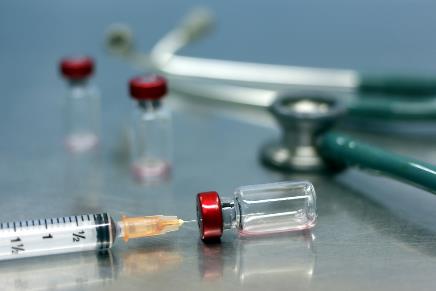 Intradermal Injections
Administered into the dermis, just below the epidermis.
No need to aspirate because few if any blood vessels.
Have longest absorption time of all parenteral routes.
Used for sensitivity test, such as TB and allergy, and for local anesthesia.
Body reaction is easy to visualize and degree of reaction can be assessed.
Most common site is inner surface of forearm.
Choose a site free from lesions, rashes, moles, or scars.
Equipment
Tuberculin syringe calibrated in tenths and hundredths of a ml.  (Usually no more than 0.5 ml)
¼ to ½ inch, 26 or 27 gauge needle.
Angle of administration is 5 – 15 degrees. 
Withdraw the needle at the same angle, engage the needle guard, and discard in sharps container. 
Once the injection is completed, a bleb (small blister) should appear.
Subcutaneous Injections
Administered into the adipose tissue layer just below the epidermis and dermis.
Very few blood vessels so medications have a slow, sustained rate of absorption.
No need to aspirate since likelihood injection into a blood vessel is small.
Sites include:
Outer aspect of the upper arm, 
Abdomen (from below the costal margin to the iliac crest) within 1 inch of the belly button, 
Anterior aspects of the thighs, 
Upper back, and 
Upper ventral gluteal area.
Site rotation prevents formation of lipohypertrophy or lipoatrophy in the skin.
Insulin, opioids, heparin, epinephrine, allergy medication.
Subcutaneous Injections
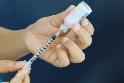 Equipment
3/8 to 5/8 inch, 25 – 30 gauge needle.  (Usually no more than 1 ml)
Angle
45 – 90 degree angle based on the amount of subcutaneous tissue present.
Generally, use shorter needles at a 90 degree angle and longer needles at a 45 degree angle.
Withdraw the needle at the same angle, engage the needle guard, and discard in sharps container. 
Varying opinions on pinching the skin. 
Apply gentle pressure but do not massage the site after injection.
Insulin
A high-risk medication.
It is highly recommended to always get your insulin dosages double-checked by another nurse. 
Only administered using an insulin syringe.
Insulin is the only drug with its own type of syringe with a needle attached. 
Insulin is always ordered and administered in units, based on a blood sugar reading and a diabetic insulin protocol (or sliding scale). 
Insulin syringes can come in 30-, 50-, or 100-unit measurements. Always read the increments (calibration) carefully.
Insulin
Different types.
There are rapid-, short-, intermediate-, and long-acting insulins. 
For each type of insulin, it is important to know how the insulin works and the onset, peak, and duration of the insulin.
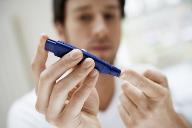 Insulin
Administering 2 different types of insulin.
If a patient is ordered two types of insulin, some insulins may be mixed together in one syringe. Many insulins MAY NOT be mixed together.
Do not mix Lantus.
If administering cloudy insulin preparations (Humulin – N), gently roll the vial between the palms of your hands to re-suspend the medication.
Always draw up the short acting insulin first, to prevent it from being contaminated with the long acting. If too much insulin is drawn up from the second vial, discard syringe and start again.
Insulin
Site rotation.
Injection site rotation is no longer necessary as newer insulins have a lower risk for hypertrophy of the skin. Typically, a patient will pick one anatomic area (e.g., upper arm) and rotate the injection sites within that region to maintain consistent insulin absorption from day to day. Insulin absorption rates vary from site to site. The abdomen absorbs the fastest, followed by the arms, thighs, and buttocks.
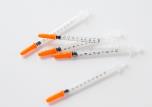 Insulin
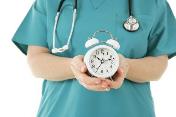 Timing.
The timing of insulin injections is critical to correct insulin administration based on blood sugar levels and when the patient will eat. Knowing the peak action and duration of insulin is critical to proper insulin medication management. If giving insulin, always ensure the patient is not nauseated, is able to eat, and that food is arriving before the insulin starts working. Typically, short- or rapid-acting insulin is given 15 minutes before meals. Intermediate- or long-acting insulin may be given twice daily, at breakfast and dinner.
Insulin
Measuring blood sugar levels and food intake.
Insulin injections are based on blood sugar values and on when the patient will eat. The timing of an insulin injection is critical to ensure the patient receives insulin correctly.
Insulin injection pens.
Injection pens are a new technology used by patients to self-inject insulin using a syringe, needle, and prefilled cartridge of insulin. It is essential that patients be taught how to use injection pens so they understand the technology.
A mini-infusion pump is a battery-operated machine that delivers medications in very small amounts to patients with controlled infusion times. The most common types of mini-infusion sets are insulin pumps or subcutaneous infusion devices.
[Speaker Notes: Insulin pens can ONLY be used for ONE resident and NEVER shared]
Heparin
A high-risk medication.
Heparin is available in vials and prefilled syringes in a variety of concentrations. Because of the dangerous adverse effects of the medication, it is considered a high-risk medication. Always follow agency policy regarding the preparation and administration of heparin.
Rotate injection sites.
It is important to rotate heparin sites to avoid bruising in one location. To minimize bruising and pain associated with heparin injections, they can be given in the abdominal area, at least 5 cm away from the belly button.
Risks associated with heparin.
There are many risks associated with the administration of heparin, including bleeding, hematuria, hematemesis, bleeding gums, and melena.
Heparin
Review lab values.
Review lab values (PTT and aPTT) before and after heparin administration.
Assess resident condition prior to administration.
Some conditions increase the risk for hemorrhage (bleeding), such as recent childbirth, severe diabetes, severe kidney and liver disease, severe traumas, cerebral or aortic aneurysm, cerebral vascular accidents (CVA), blood dyscrasias, and severe hypotension.
Assess medications prior to administration.
Over-the-counter (OTC) herbal medications, such as garlic, ginger, and horse chestnut, may interact with heparin. Additional medications that may interact include Aspirin, NSAIDS, cephalosporins, anti-thyroid agents, thrombolytics, and probenecids.
Intramuscular Injections
Used for medications that require a quick absorption rate but also a reasonably prolonged action.
Due to rich blood supply nearby, can absorb larger volumes of solution
Choose site based on age and condition of the person and volume and type of medication.
Ventrogluteal is the preferred site – free from blood vessels and nerves, has greatest thickness of muscle compared to other sites 
Choose needle size based on weight of person, age, amount of adipose tissue, medication viscosity, and injection site.
Longer needle with larger gauge needed to penetrate deep muscle tissue.
Insert needle at 90 degree angle, remove at the same angle, engage the needle guard, and discard in sharps container.
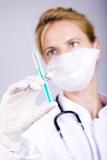 Intramuscular Injections
Aspiration
The act of pulling back on the plunger for 5 seconds prior to injecting medication.
Lack of blood in the syringe confirms that the needle is in the muscle and not a blood vessel.
If blood is aspirated, remove the needle, discard it appropriately, and re-prepare and administer the medication.
Z-Track method
Prevents medication being tracked through the subcutaneous tissue, sealing the medication in the muscle, and minimizing irritation from the medication.
Pull the laterally, away from the injection site before the injection; then inject the medication, withdraw the needle, and release the skin.
Intravenous Medications
LPNs may administer IV medications if IV certified and under the supervision of an RN
Insert facility-specific requirements here
Include as necessary:
Saline lock (short venous access device)
Existing IV line with compatible IV solution
Existing IV line with incompatible IV solution
Peripheral, PICC, and central lines
Rules of Medication Administration
During Preparation
Read the order.
If you question the MAR, refer back to the provider’s order.
Avoid conversations.
Calculate the dosage accurately.
Number of tablets, half tablets, concentration per ml. 
Give medication only from a clearly labeled container.
Read the label and compare it with the order 3 times:
Before taking the container from storage.
Before pouring the medication.
When returning the container to storage.
Also check the expiration date of the medication along with the 3 checks.
Rules of Medication Administration
During Preparation
Do not touch medications with your hand.  
Drop single tablets from the container to its lid and then into the medication cup or push medications through the blister pack directly into the cup.
Prepare the medication just before the time of administration.
Never pre-pour.
Never leave medication on or in the medication cart without proper identification.
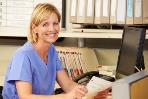 Rules of Medication Administration
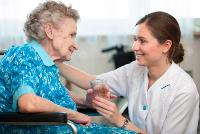 During Administration
Identify the resident correctly.
Only give medications prepared by yourself.
Do not leave medications with the resident.
Stay with the resident until he/she has taken the medication(s) completely.
Medication errors must be reported immediately to the supervisor.
Monitoring First Dose of Medication
Before administering the drug:
Ask the resident if he/she has taken the medication before.
Review documented allergies.
Review drug resources for drug/drug, drug/herb, and drug/food interactions.
Review diagnoses.
Review lab values.
Read the order for the right resident, medication, dose, route, time, and reason.
Explain to the resident the medication’s name, purpose, and potential side effects.
Monitoring First Dose of Medication
During and administering the drug:
Observe for changes in clinical status, adverse reactions, and allergic reactions.
Let nurse aide(s) know what to watch for with the new medication.
Monitor resident’s subjective response.
If an adverse reaction occurs, report immediately to the supervisor.
Important Resources
Institute for Safe Medication Practices http://www.ismp.org
ISMP List of High-Alert Medications in Long-Term Care (LTC) Settings  https://www.ismp.org/Tools/LTC-High-Alert-List.pdf
Oral Dosage Forms That Should Not Be Crushed 2016  http://www.ismp.org/tools/DoNotCrush.pdf
ISMP’s List of Error-Prone Abbreviations, Symbols, and Dose Designations  http://www.ismp.org/tools/errorproneabbreviations.pdf
ISMP Guidelines for Optimizing Safe Subcutaneous Insulin Use in Adults 2017  http://www.ismp.org/tools/guidelines/Insulin-Guideline.pdf
ISMP Safe Practice Guidelines for Adult IV Push Medications  http://www.ismp.org/tools/guidelines/IVSummitPush/IVPushMedGuidelines.pdf
ISMP’s List of Confused Drug Names https://www.ismp.org/Tools/confuseddrugnames.pdf
ISMP Medication Safety Self-Assessment for Antithrombotic Therapy  https://www.ismp.org/selfassessments/Antithrombotic/2017/2017_ISMP_Antithrombotic_Self_Assessment.pdf
Regulatory Requirements
Surveyors look at determining whether an error is “significant” or “non-significant” based upon 3 general guidelines:
Resident condition
Drug Category
Frequency of Error
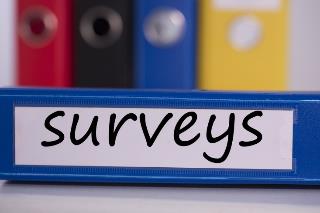 https://www.cms.gov/Medicare/Provider-Enrollment-and-Certification/GuidanceforLawsAndRegulations/Downloads/Advance-Appendix-PP-Including-Phase-2-.pdf
[Speaker Notes: Resident condition:  IF the resident condition required rigid control and monitoring a single missed or wrong dose could be significant
Drug Category:  If the medication is from a category that usually requires the resident to be titrated to a specific blood level, a single medication error could alter that level and precipitate a reoccurrence of symptoms or toxicity.
Frequency of Error:  If an error is occurring repeatedly there may be more reason to classify the error as significant]
Regulatory Requirements
https://www.cms.gov/Medicare/Provider-Enrollment-and-Certification/GuidanceforLawsAndRegulations/Downloads/Advance-Appendix-PP-Including-Phase-2-.pdf
Regulatory Requirements
Examples of Medication Errors-continued:
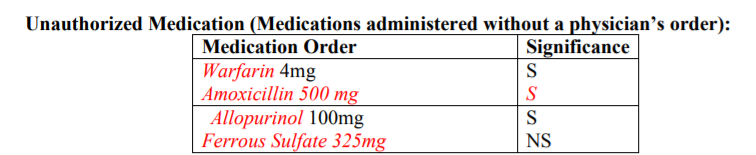 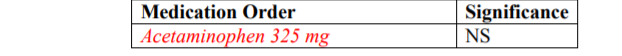 https://www.cms.gov/Medicare/Provider-Enrollment-and-Certification/GuidanceforLawsAndRegulations/Downloads/Advance-Appendix-PP-Including-Phase-2-.pdf
Regulatory Requirements
Examples-continued:
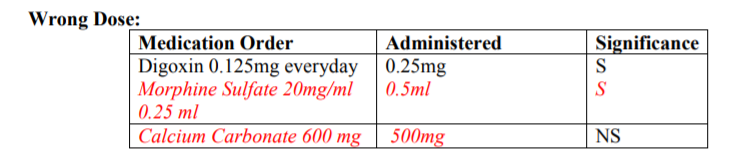 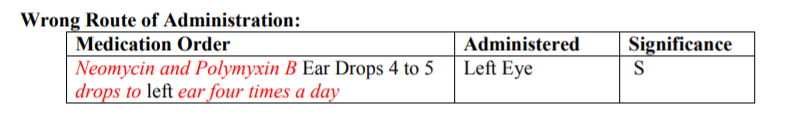 https://www.cms.gov/Medicare/Provider-Enrollment-and-Certification/GuidanceforLawsAndRegulations/Downloads/Advance-Appendix-PP-Including-Phase-2-.pdf
Regulatory Requirements
Example of Medication Errors-continued:
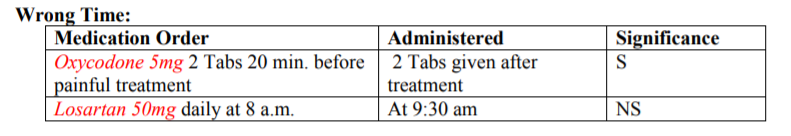 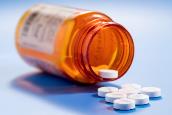 https://www.cms.gov/Medicare/Provider-Enrollment-and-Certification/GuidanceforLawsAndRegulations/Downloads/Advance-Appendix-PP-Including-Phase-2-.pdf
[Speaker Notes: Pain medication AFTER treatment instead of before is an example of significant error!]
Regulatory Requirements
Medication errors ALSO include failure to follow Manufacturers Specifications OR Accepted Professional Standards:
Failure to “Shake well” or mix a suspension
Crushing medications and administering medications via Feeding Tube
Ensure those meds do NOT include medications designated by the manufacturer as “Do Not Crush”
Standard of practice is crushed meds should NOT be combined and given all at once either orally OR via feeding tube
https://www.cms.gov/Medicare/Provider-Enrollment-and-Certification/GuidanceforLawsAndRegulations/Downloads/Advance-Appendix-PP-Including-Phase-2-.pdf
[Speaker Notes: Surveyors may also observe facility staff mixing suspensions that should not be shaken vigorously but instead “rolled.” Any rolling motion used is acceptable as long as the suspension appears uniformly milky and the rolling action has not created bubbles which can affect measurement and administration of the correct dose
Crushing and combining medications may result in physical and chemical incompatibilities leading to an altered therapeutic response, or cause feeding tube occlusions when the medications are administered via feeding tube
Additionally, a resident may not want or may be unable to finish eating the food into which combined crushed medications were added or the resident’s feeding tube could malfunction, all of which could prevent complete administration of the crushed medications.]
Regulatory Requirements
“If the surveyor observes medications being crushed and combined, then the number of errors would be equal to the number of medications crushed whether the medications are to be administered orally or via feeding tube”
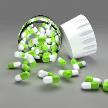 https://www.cms.gov/Medicare/Provider-Enrollment-and-Certification/GuidanceforLawsAndRegulations/Downloads/Advance-Appendix-PP-Including-Phase-2-.pdf
[Speaker Notes: For example, if four medications were crushed and added altogether to applesauce or combined to be administered all at once via feeding tube, then four errors have occurred before the medications have been administered]
Regulatory Requirements
“Flushing between each medication is also standard of practice and the lack of flushing between each medication is equivalent to combining medications, regardless of whether the medication is in crushed or liquid form, as it may result in physical and chemical incompatibilities leading to an altered therapeutic response, or cause feeding tube occlusions”
A facility is not required to flush the tubing between each medication if there is a physician’s order that specifies a different flush schedule because of a fluid restriction
The administration of enteral nutrition formula and administration of phenytoin (Dilantin) must be separated to minimize interaction, according to drug and enteral formula manufacturer recommendations
https://www.cms.gov/Medicare/Provider-Enrollment-and-Certification/GuidanceforLawsAndRegulations/Downloads/Advance-Appendix-PP-Including-Phase-2-.pdf
[Speaker Notes: If the surveyor observes that the nurse did not flush a feeding tube between each crushed or liquid medication, then the number of errors would be equal to the number of medications administered without the lack of appropriate flushing. 
For a resident who requires fluid regulation, the physician’s order should include the amount of water to be used for the flushing between crushed medications and administration of medications.
Before giving medications via feeding tube, the placement of the feeding tube should be confirmed in accordance with the facility’s policy based on current standards of practice.]
Regulatory Requirements
Ensure you are giving adequate fluids with medications
Medications that must be taken with food or antacids when the manufacturer specifies
Nutritional and Dietary supplements:  “If a dietary supplement is given between meals and has a vitamin(s) as one or more of its ingredients, it should be documented and evaluated as a supplement, rather than a medication”
https://www.cms.gov/Medicare/Provider-Enrollment-and-Certification/GuidanceforLawsAndRegulations/Downloads/Advance-Appendix-PP-Including-Phase-2-.pdf
[Speaker Notes: Fluids:  Taking medications with inadequate fluid may interfere with the medication working properly. Most medications can be taken with water, but there are exceptions, as further explained below. If the resident declines to take adequate fluid, the facility is not at fault so long as they made a good faith effort to offer fluid, and provided any assistance that may be necessary to drink the fluid.  (Meds with fluid recommendations include but not limited to:  bulk laxatives, Alendronate, Potassium supplements]
Regulatory Requirements
Eye Medications:  Follow MD order and manufacturer’s product information for administration instructions
Sublingual Medications:  If resident persists in swallowing, even when educated, facility will need to seek an alternative
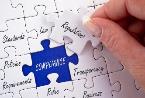 https://www.cms.gov/Medicare/Provider-Enrollment-and-Certification/GuidanceforLawsAndRegulations/Downloads/Advance-Appendix-PP-Including-Phase-2-.pdf
[Speaker Notes: Eye Medication: When observing the administration of eye drops, confirm that the medication makes full contact with the lower conjunctival sac, so that the medication is washed over the eye when the resident closes eyelid; the eye drop(s) should not fall onto the cornea and the tip of the eye drop bottle should not touch any portion of the eye. The eye drop must contact the eye for a sufficient period of time before the next eye drop is administered.]
Regulatory Requirements
Timing Errors:
If a med is order before meals (AC) and it is given after a meal (PC) (and vice versa)  this will always count as a medication error
Omitted Dose is another type of medication error
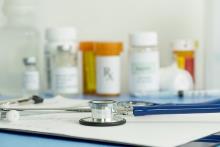 https://www.cms.gov/Medicare/Provider-Enrollment-and-Certification/GuidanceforLawsAndRegulations/Downloads/Advance-Appendix-PP-Including-Phase-2-.pdf
[Speaker Notes: The surveyor will count a wrong time error if the medication is administered 60 or more minutes earlier or later than its scheduled time of administration, but only if that wrong time error can cause the resident discomfort or jeopardize the resident’s health and safety. Counting a medication with a long half-life (e.g., digoxin) as a wrong time error when it is 15 minutes late is improper because this medication has a long half-life (beyond 24 hours) and 15 minutes has no significant impact on the resident.]
Surveyor Medication Administration Observations
Hand hygiene prior to handling and after administration is contact was provided
Correct medication and dose
Per physician order
Per directions (ac/pc, etc.)
Correct route
Held and MD notification in the presence of adverse consequences
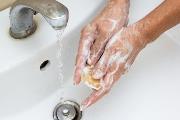 Surveyor Medication Administration Observations
Pulse/BP completed if ordered prior to medication
Meds not left at bedside
Resident informed of medications being administered
Med cart locked if unattended
If controlled substances administered, surveyor will check to see if count matches reconciled records
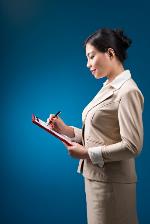 Surveyor Medication Administration Observations
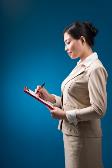 Proper insulin prep, administration
Does the nurse shake suspensions as recommended
Nutritional/dietary supplements as ordered
Fluids as indicated with medication administration 
Meds not crushed if “Do not crush” is indicated
[Speaker Notes: Nutritional and dietary supplements will not be counted in the med observation except for vitamins and minerals]
Surveyor Medication Administration Observations
Crushed meds given individually (both orally and per tube)
If medication per tube, placement is confirmed per protocol
Proper flushing with water before and after medication unless MD order indicates otherwise
Surveyors will also observe for safe injection practices and sharps safety!
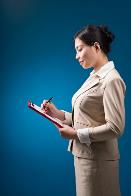 [Speaker Notes: Recommend trainer utilized the Medication Observation CMS-20056 (5/2017) https://www.cms.gov/Medicare/Provider-Enrollment-and-Certification/GuidanceforLawsAndRegulations/Nursing-Homes.html]
Facility Response
Understand
Inform 
Limitations
Monitor
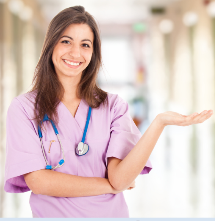 [Speaker Notes: Our response to these updated regulations includes:

Understand – understanding the new regulations regarding the various aspects of Medication Managements.  Todays training will walked us through the changes and our roles and responsibilities. 
Inform –  Licensed Nurses and non-licensed employees who administer medications (per State Law) will be informed of new Medication Management requirements
Limitations and Concerns – we will discuss how we handle any limitations and concerns
Monitor – we will monitor our policy via our QAPI program as applicable]
Understand
Medication Management is a comprehensive process including the assessment, diagnoses, administration, special considerations, monitoring and evaluation.
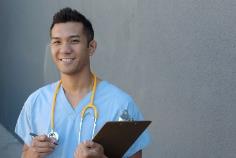 [Speaker Notes: The Medication Management process is more than just Medication Administration—although proper medication administration is crucial to the safe and quality of care for the residents]
INFORM
Licensed Nurses and Non-Licensed employees who administer medications (per State Law) will need to be informed of the requirements in order to provide a comprehensive approach to medication management!
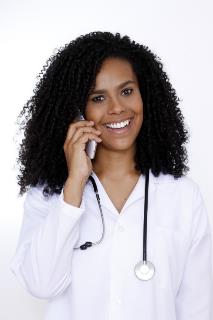 Limitations
Knowledge
Resources
Monitoring
Documentation 
Communication
Resident/Resident Representative involvement
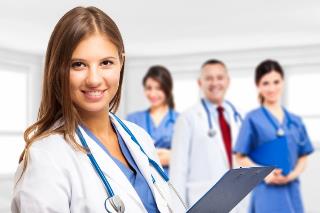 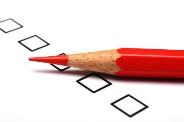 [Speaker Notes: Knowledge:  Policies/procedures
Resources:  How do we handle new admissions?  Are the medications delivered timely?  What about changes?
Monitoring:  Effectiveness of the medication, side effects, adverse consequences, etc.
Documentation 
Communication
Resident/Resident Representative involvement]
Monitor
All caregivers will need to monitor resident for:
Change in conditions
Adverse Consequences
Effectiveness of Medications
Documentation of notification of the change in condition to and resident representative as well as actions taken
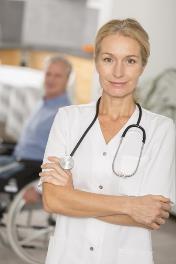 SUMMARY
Medication Management is evaluating the entire medication regimen, need, administration, monitoring and follow up
It requires an interdisciplinary approach
ALL Nurses and Non-licensed personnel administering medications will need pass the medication audit to assess competency
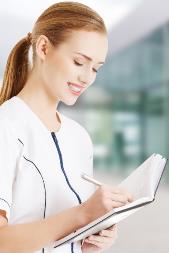 Questions?
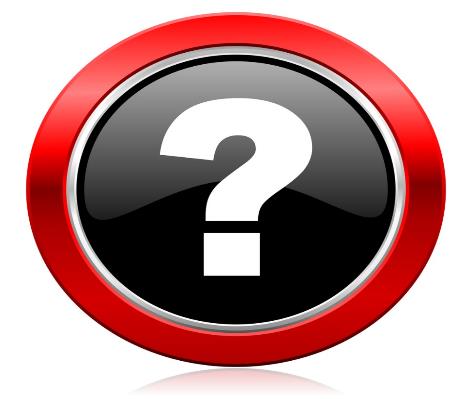 Thank you for participating in this education session!
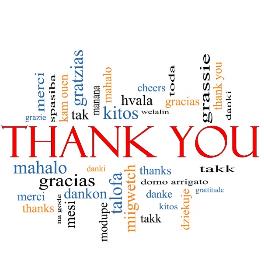 REFERENCES
CMS:  State Operations Manual Appendix PP – Guidance to Surveyors for Long-Term Care Facilities:
 https://www.cms.gov/Medicare/Provider-Enrollment-and-Certification/GuidanceforLawsAndRegulations/Downloads/Advance-Appendix-PP-Including-Phase-2-.pdf  
AHQR (Agency for Healthcare Research and Quality) Patient Safety Network
https://psnet.ahrq.gov
 
“Medications at Transitions and Clinical Handoffs (MATCH) Toolkit for Medication Reconciliation”  https://www.ahrq.gov/professionals/quality-patient-safety/patient-safety-resources/resources/match/index.html
References
Medication Administration Observation QIS Tool
https://www.cms.gov/Medicare/Provider-Enrollment-and-Certification/SurveyCertificationGenInfo/Downloads/CMS-20056-Medication-Administration.pdf
Note:  This link will take you to the tool last updated 5/2013
 
A Systems Approach to Quality Improvement in Long-Term Care:  Safe Medication Practices Workbook
http://www.macoalition.org/Initiatives/docs/safe_medication_practices_wkbk-2008.pdf
 
Just Culture: Healthcare Services Overview
https://www.outcome-eng.com//wp-content/uploads/flipbooks/healthcare/healthcare.html
References
Institute for Safe Medication Practices http://www.ismp.org 
ISMP List of High-Alert Medications in Long-Term Care (LTC) Settings  https://www.ismp.org/Tools/LTC-High-Alert-List.pdf
Oral Dosage Forms That Should Not Be Crushed 2016  http://www.ismp.org/tools/DoNotCrush.pdf
ISMP’s List of Error-Prone Abbreviations, Symbols, and Dose Designations  http://www.ismp.org/tools/errorproneabbreviations.pdf
ISMP Guidelines for Optimizing Safe Subcutaneous Insulin Use in Adults 2017  http://www.ismp.org/tools/guidelines/Insulin-Guideline.pdf
ISMP Safe Practice Guidelines for Adult IV Push Medications  http://www.ismp.org/tools/guidelines/IVSummitPush/IVPushMedGuidelines.pdf
ISMP’s List of Confused Drug Names 
 https://www.ismp.org/Tools/confuseddrugnames.pdf
ISMP Medication Safety Self-Assessment for Antithrombotic Therapy  https://www.ismp.org/selfassessments/Antithrombotic/2017/2017_ISMP_Antithrombotic_Self_Assessment.pdf
References
Joint Commission on Accreditation of Healthcare Organizations (JCAHO) “Do No Use” List of Abbreviations  https://www.jointcommission.org/facts_about_do_not_use_list/
 
National Coordinating Council for Medication Error Reporting and Prevention (NCCMERP)  (http://www.nccmerp.org/sites/default/files/nccmerp_fact_sheet_2015-02-v91.pdf
 
ASPEN Safe Practices for Enteral Nutrition Therapy  http://journals.sagepub.com/doi/pdf/10.1177/0148607116673053
References
Administration of Eye Drops  http://www.aaaai.org/Aaaai/media/MediaLibrary/PDF%20Documents/Libraries/NEW-WEBSITE-LOGOeyedropinstruction_orig_HI.pdf and http://journals.lww.com/nursing/Citation/2007/05000/Administering_eyedrops.14.aspx
 
Guidance for Industry:  Safety Considerations for Container Labels and Carton Labeling Design to Minimize Medication Errors  https://www.fda.gov/downloads/Drugs/GuidanceComplianceRegulatoryInformation/Guidances/UCM349009.pdf and https://www.ismp.org/tools/guidelines/labelFormats/comments/default.asp
References
Beers Criteria of Potentially Inappropriate Medication Use in Older Adults
http://onlinelibrary.wiley.com/doi/10.1111/jgs.13702/full
 
Clinical Procedures for Safer Patient Care
https://opentextbc.ca/clinicalskills/